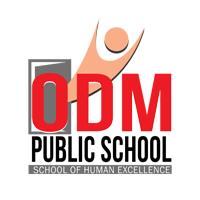 SESSION NO: 11
CLASS :IV
SUBJECT : SOCIAL SCIENCE
CHAPTER NUMBER: 5
CHAPTER NAME : THE GREAT INDIAN DESERT
SUBTOPIC : Life in the Desert Region of Rajasthan- Language and Festivals,Tourism
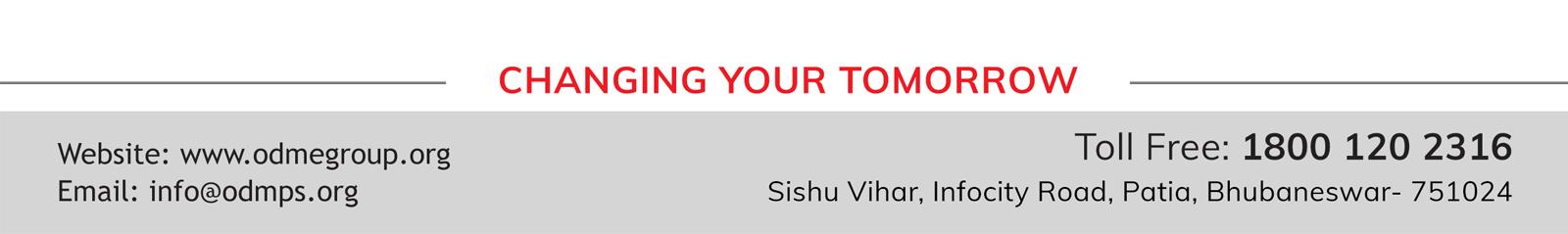 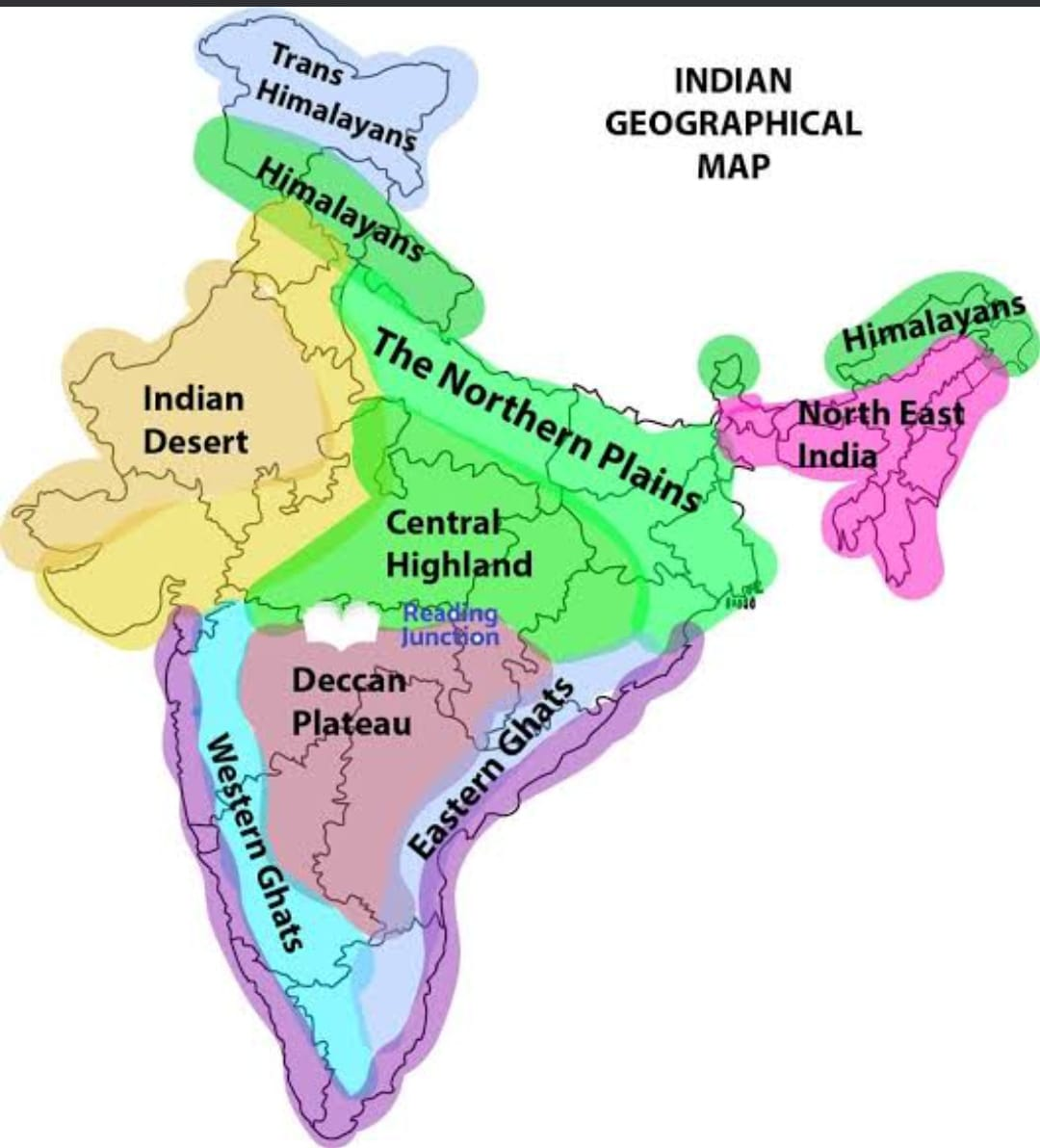 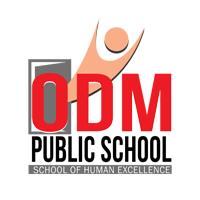 LEARNING OBJECTIVES:
Children will come to know about-
-the physical features of India.
- Desert as a type of landform.
-Life in the desert
-Water shortage in desert
-Less vegetation
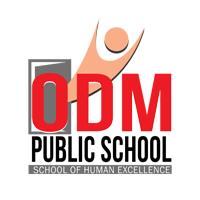 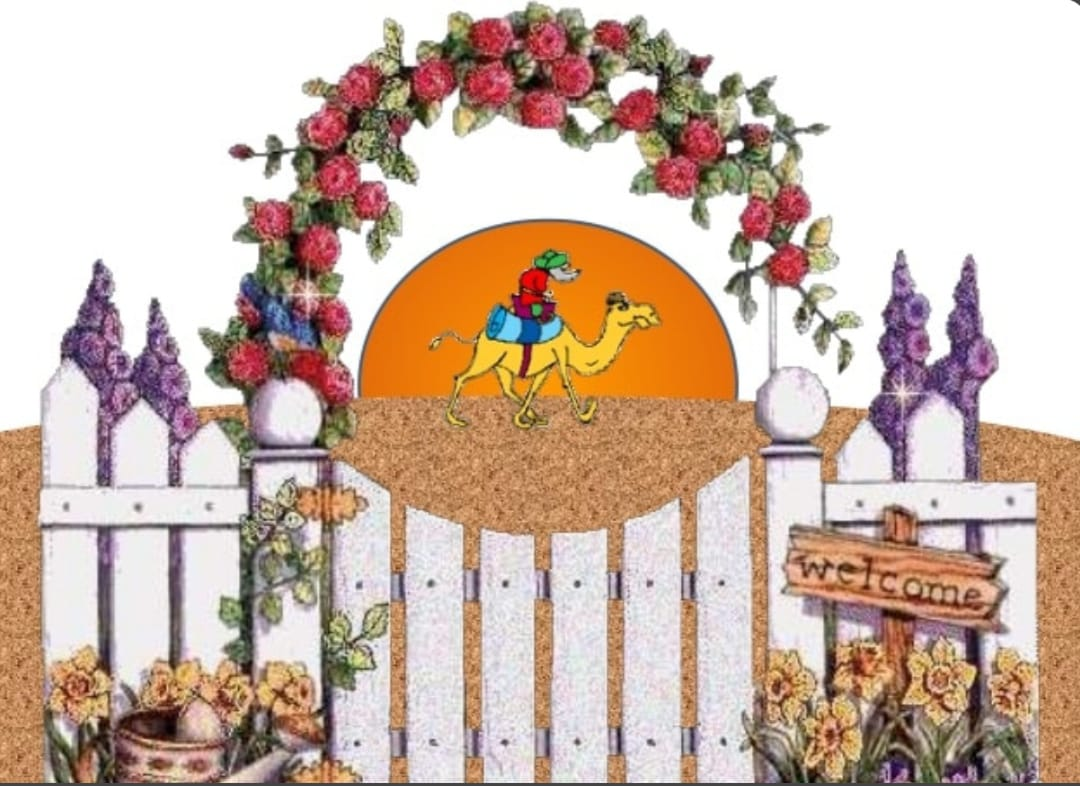 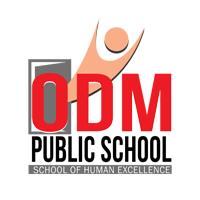 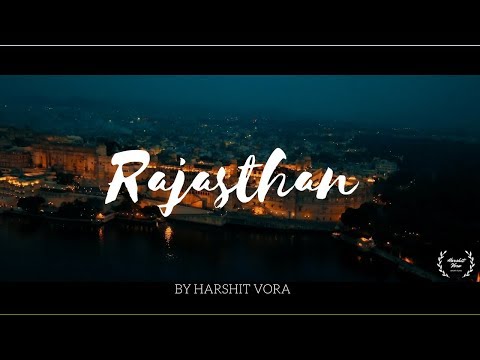 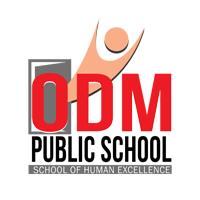 Recapitulation:
The _____________ is the most useful animal 
In the desert.
The traditional dress of women is _______with Odhni to cover their head.
Desert has many small hills of sand called _____________.
An area in the desert, with water and greenery is called an __________.
Nomads of the Thar desert are called ________.
_________ canal which starts from Satluj river provides water to the parts of Thar Desert.
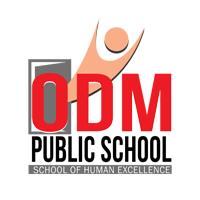 Language and Festivals:
Hindi and Rajasthani are the main languages. 
• The main festivals celebrated in Rajasthan are: 
➢ Holi
➢ Diwali 
➢ Eid
 ➢ Dussehra
 ➢ Gangaur 
➢ Teej
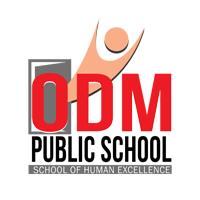 Gangaur
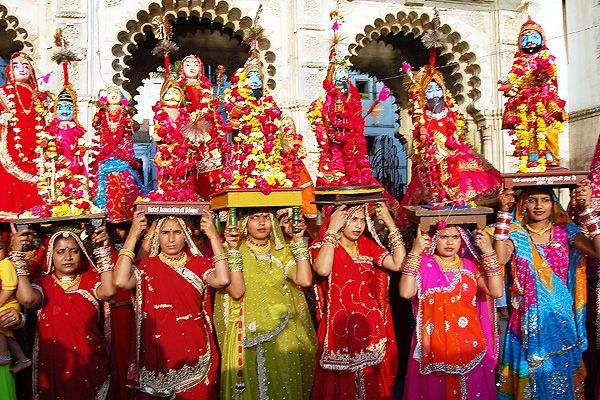 Gangaur is one of the most important and colour festivals of Rajasthan.

 Married women worship Goddess Parvati for longevity and good health of their husbands.
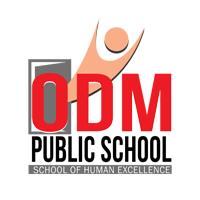 Teej
Teej is a festival when married women observe a 
day-long fast and pray to Lord Shiva and 
Goddess Parvati for long life and well-being
 of their husband. In India, three Teej festivals 
are celebrated
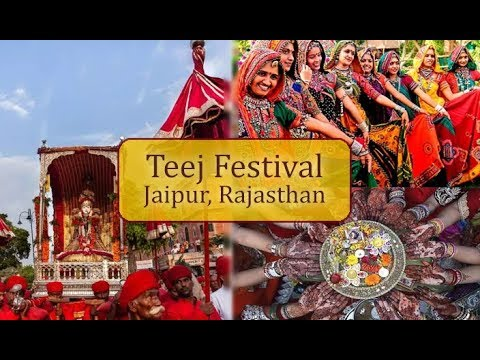 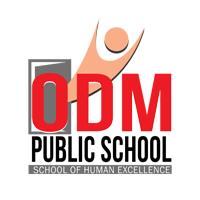 Tourism:
Tourism is an important industry in the state.

People from all over the world come to Jaisalmer in Rajasthan during the Desert Festival. 

Old forts and historical monuments in Rajasthan are a great attraction for tourists.
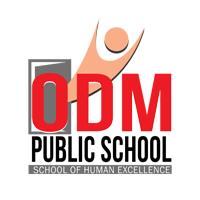 Desert Festival
The Desert festival is celebrated in Jaisalmer in Rajasthan. 
enjoyable activities are:
 the Marushri (Mr. Desert) competition, turban-tying competition 
tug of war. 
Indians compete with foreigners which adds to the fun of the festival. 
An interesting event is the mustache competition. 
In this competition the prize is awarded to the person possessing the longest mustache.
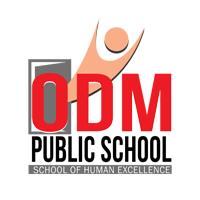 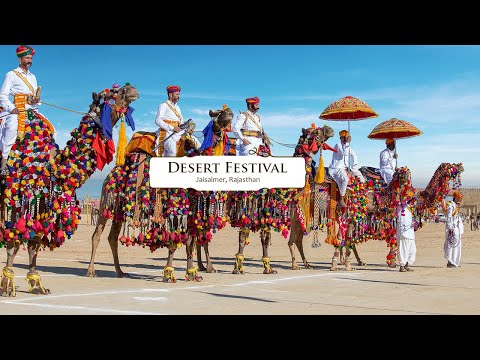 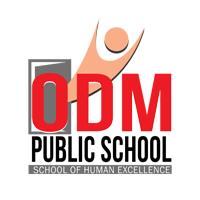 Amer Fort- Jaipur
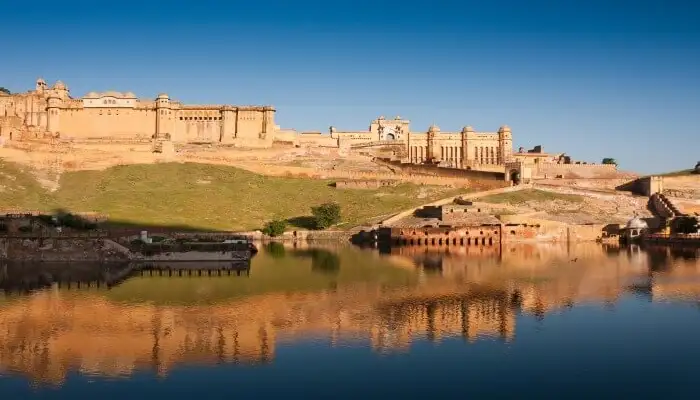 Amer Fort is a fort cum palace mesmerizes you with its beauty. 
Precision of carvings and embedment of stones prove that it is a finely-crafted marvel. 
Being perched on a hillock of Aravali Range, Amer Fort has been regarded as a UNESCO World Heritage Site
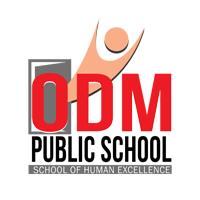 Mehrangarh Fort,Jodhpur
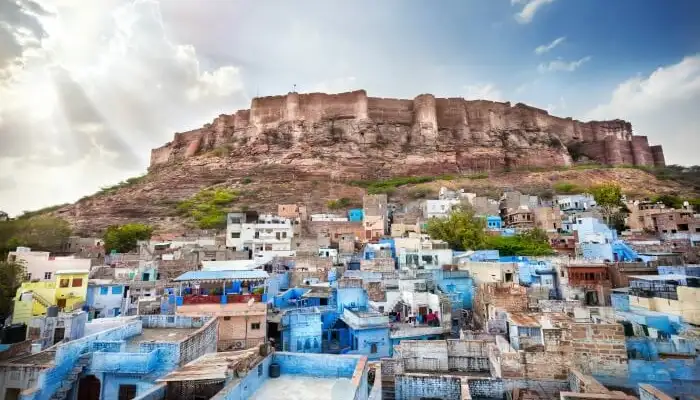 Overlooking the Blue City of Jodhpur from a height from 125 meters, Mehrangarh Fort.
 The fort has many palaces
Jaisalmer Fort
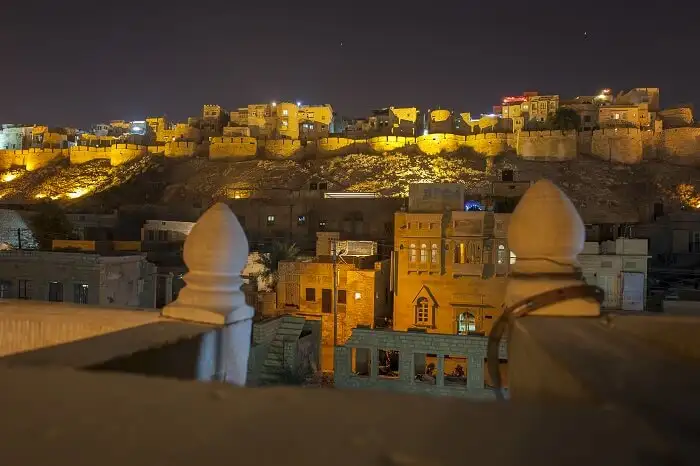 One of the largest forts in India, Jaisalmer Fort was built in 1156 AD by King Rawal Jaisal. 
Merging with the golden desertscape of Jaisalmer, it is often regarded as Sonar Quila or the Golden Fort. 
The fort is nestled on a hill, 76 meters above the city and is located in the heart of Jodhpur.
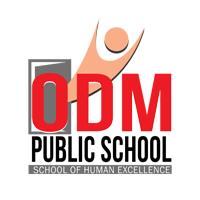 Answer the following questions:-
. 1. What is a desert?
Ans. A flat area with sandy soil and very little rain and vegetation is called a desert.
2.  Why are days hot and nights cool in the desert?
Ans.The days are hot and nights are cool in desert because the sun heats up quickly in the day and cools down fast at night.
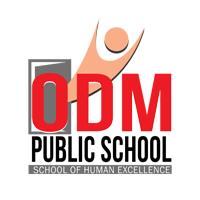 Answer the following questions
Q 3. What is a sand dune? Why does it keep shifting?
Ans. Sand dunes are small Hills of sand. sand dunes keep shifting because the strong winds move the dunes from one place to another.
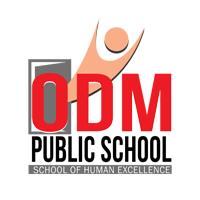 HOMEWORK
What is the special type of tie and dye that is special to Rajasthan and Gujarat?
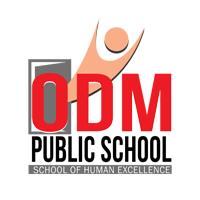 FACT FILE
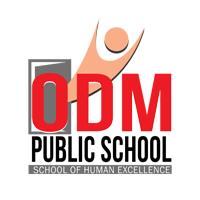 Luni river
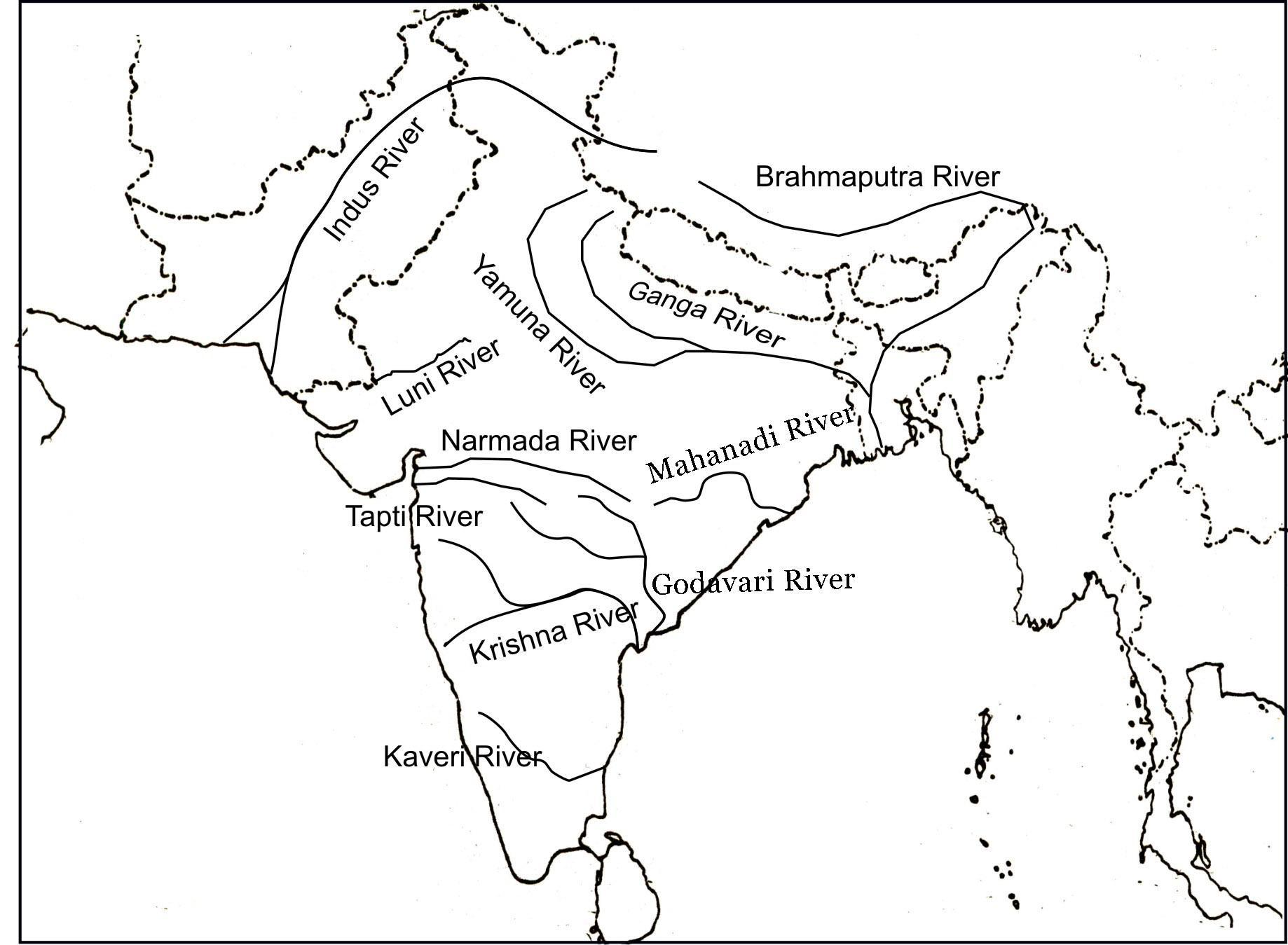 Luni, the Indian river with saline water that doesn’t drain into any sea or ocean.
Luni originates from the Aravalli Range in Rajasthan.
 Luni then flows into the Thar Desert and meets its end at the north-eastern part of the marsh called the Rann of Kutch in Gujarat, without flowing into any larger water body.
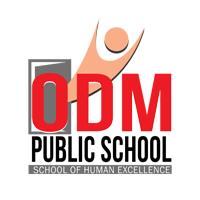 LEARNING OUTCOME:
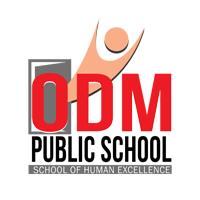 THANKING YOU
ODM EDUCATIONAL GROUP
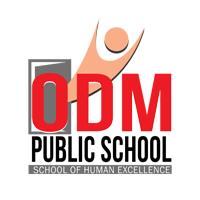